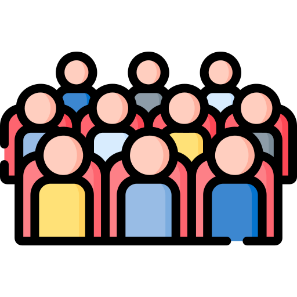 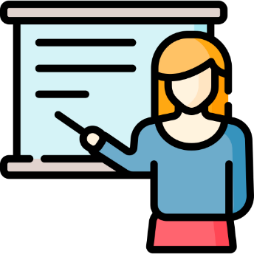 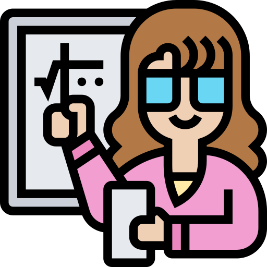 어서와~ 발표는 처음이지?
논리적 스피치로 인싸되기! & 실전 프레젠테이션 Skill Up!
Why?
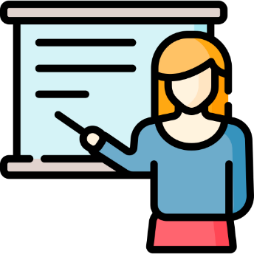 왜 프레젠테이션 하는 법을 

알아야 할까?
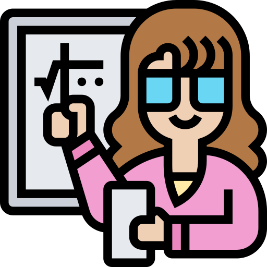 프레젠테이션 활용 분야
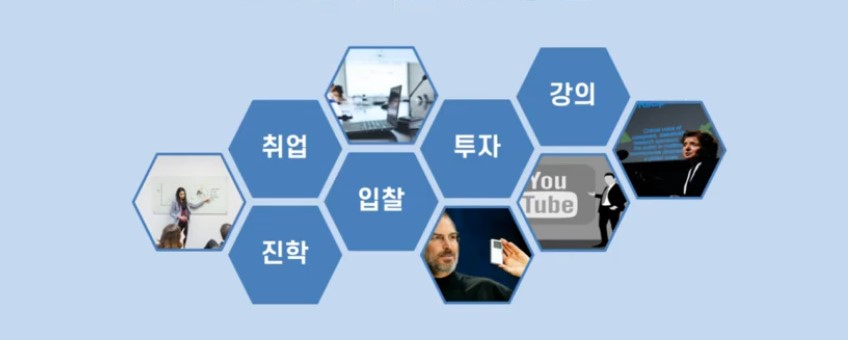 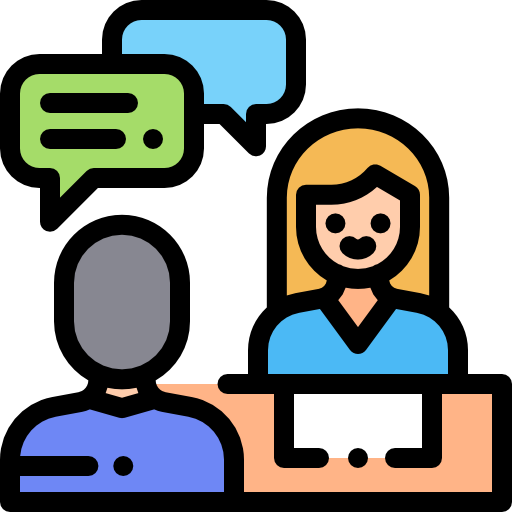 프레젠테이션
취업 면접
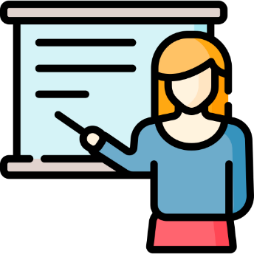 프레젠테이션 
기초 역량
말
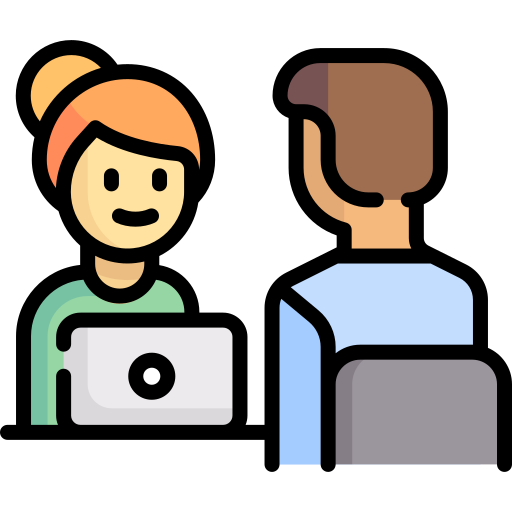 논리적으로 말하기
설득력
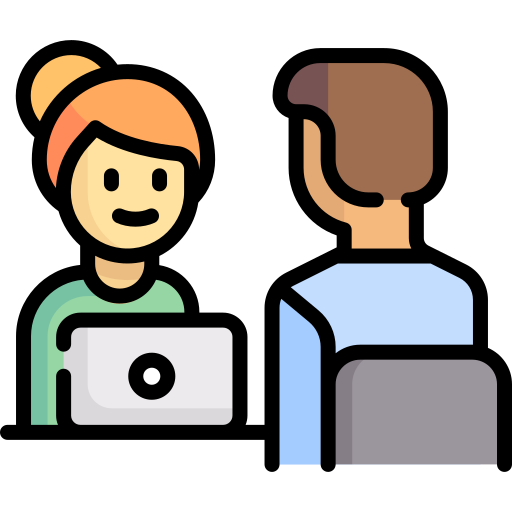 사회생활에서 가장 중요한 능력
프레젠테이션을 잘 한다는 것은?
개인의
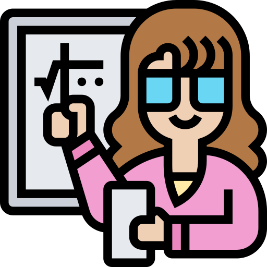 경쟁력
How?
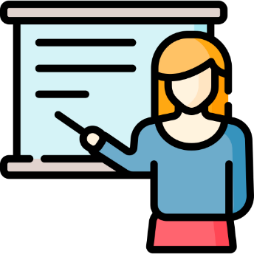 어떻게 하면 프레젠테이션을 잘 할 수 있을까?
프로 발표자의 프레젠테이션 전략
Delivery
Thinking
Speech
Contents
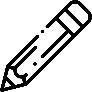 Chapter 1. Thinking, 프레젠테이션  스피치 역량 향상을 위한 논리적 생각정리


 Chapter 2. Speech, 설득력 있는 프레젠테이션을 위한 논리적 스피치 


 Chapter 3. Delivery, 실전 ! 프레젠테이션 스킬  업 !
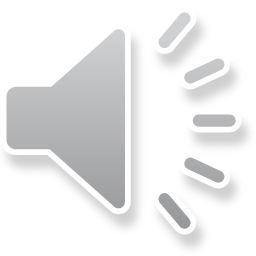 Thinking
프레젠테이션 스피치 역량 향상을 위한
논리적 생각정리
01
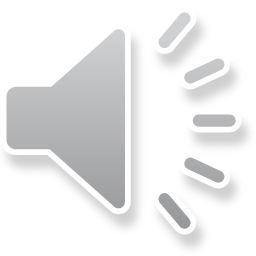 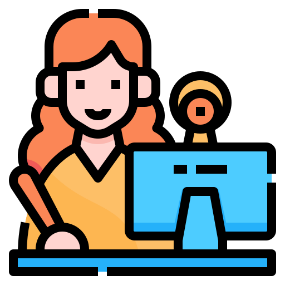 논리적 생각 정리
왜 논리적 생각정리인가?
1
생각을 정리하는 법
2
프레젠테이션의 첫 번째 단계
업무기획, 문서작성, 아이디어, 
스피치, 글쓰기, 의사결정 등 
우리 삶과 밀접한 모든 부분에 
적용가능
3
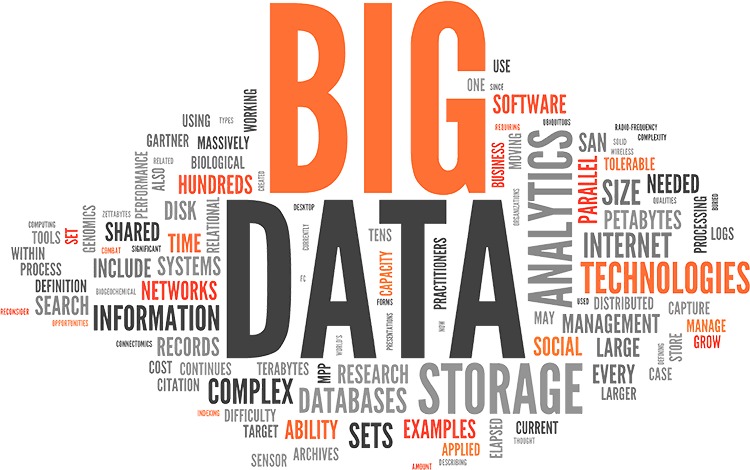 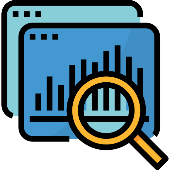 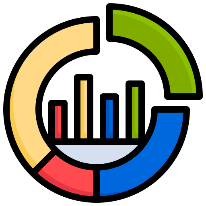 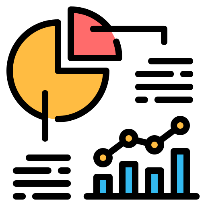 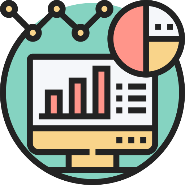 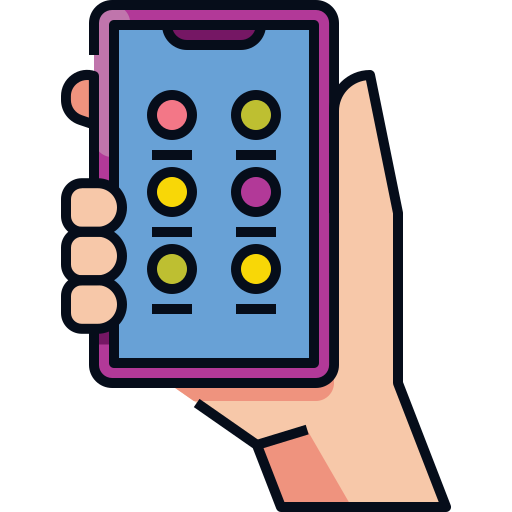 지식과 정보의 과잉시대
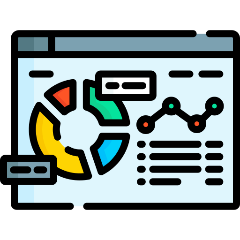 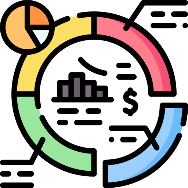 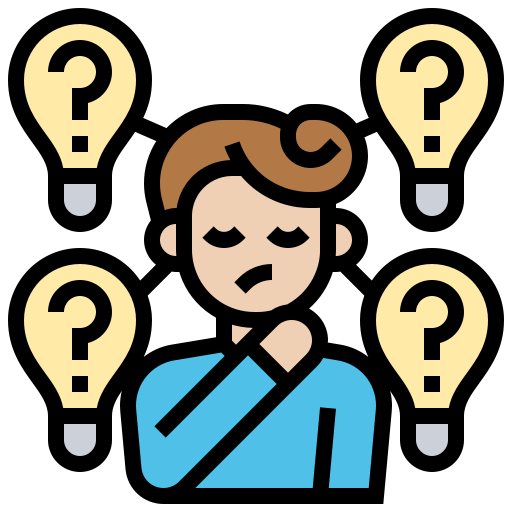 나는 생각이 너무 많아서 

머릿속이 복잡할 때가 많다 !
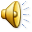 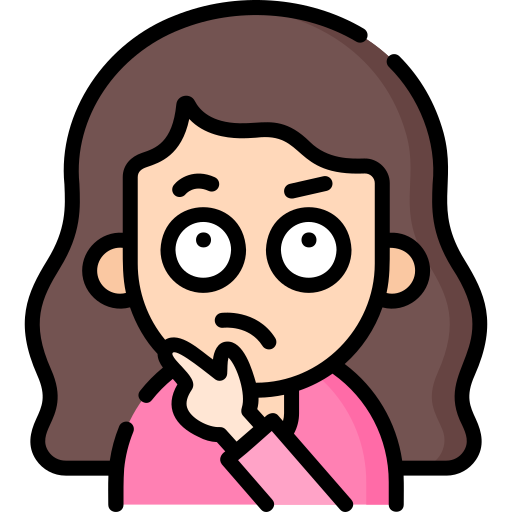 무슨 일부터 시작해야 할지 

막연할 때가 있다 !
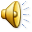 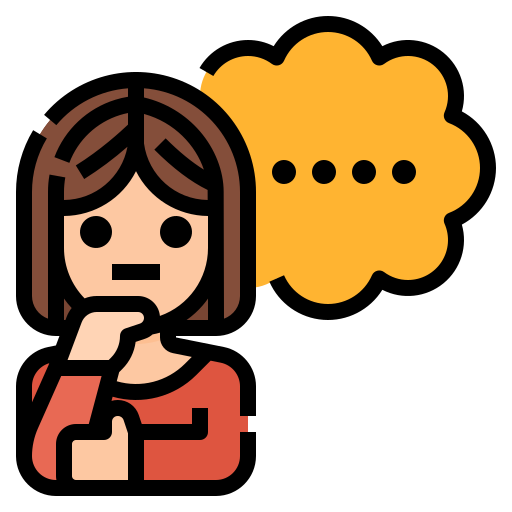 나는 생각이 정리가 안될 때가 있다 !
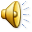 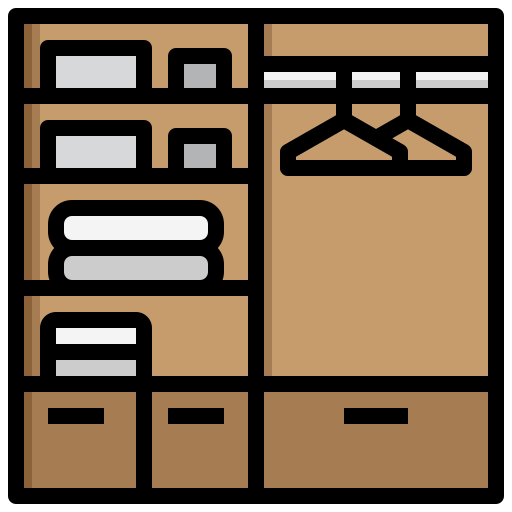 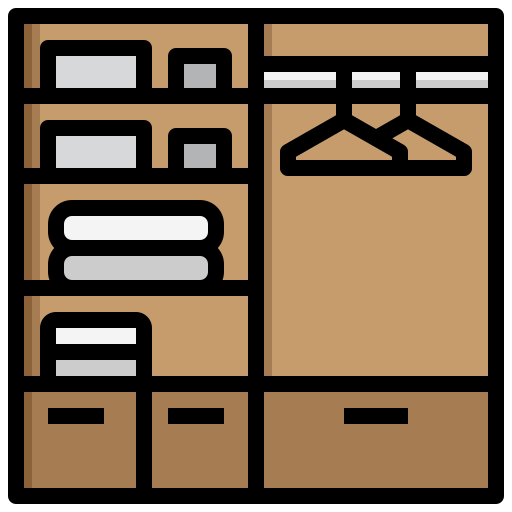 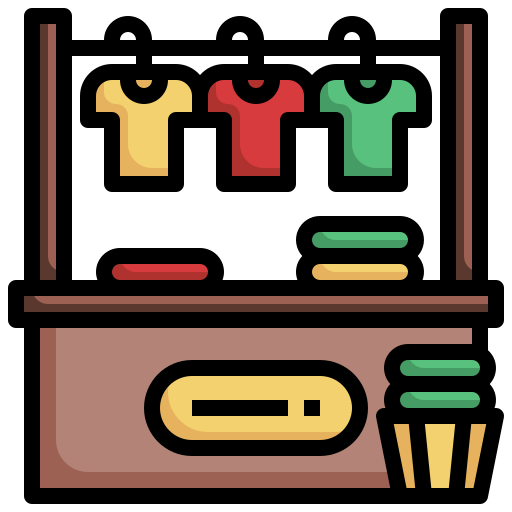 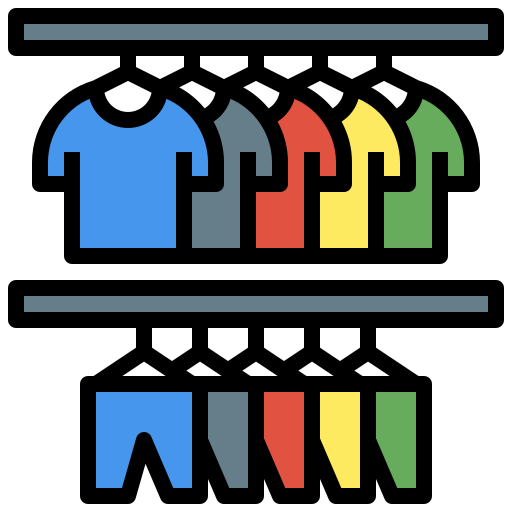 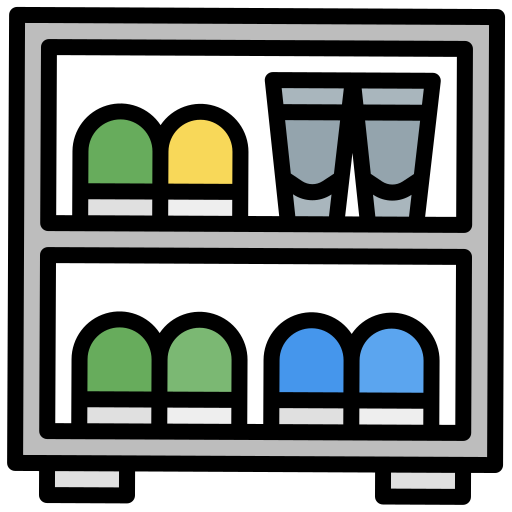 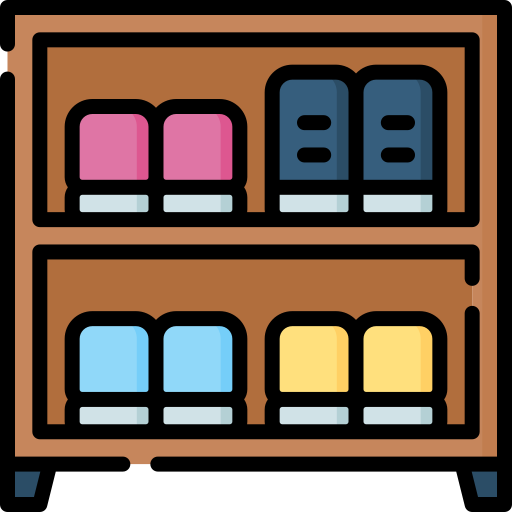 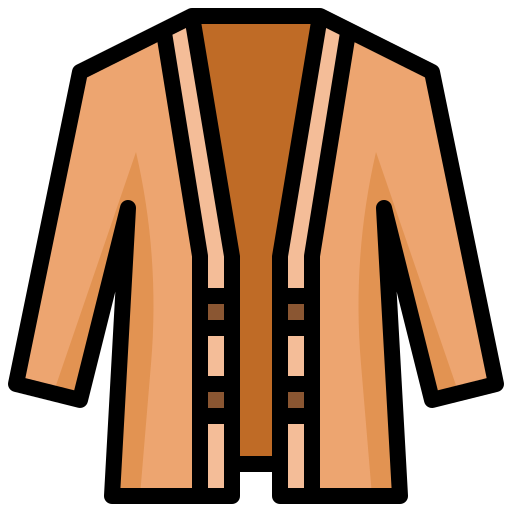 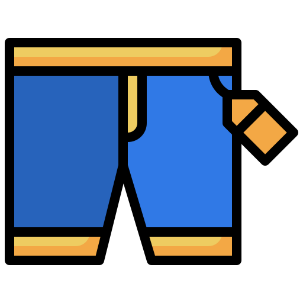 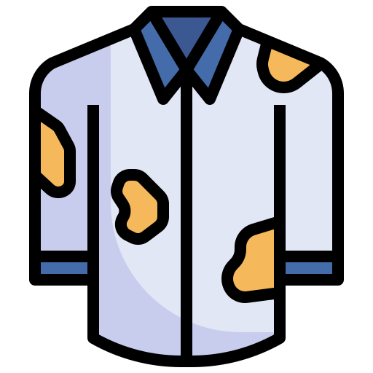 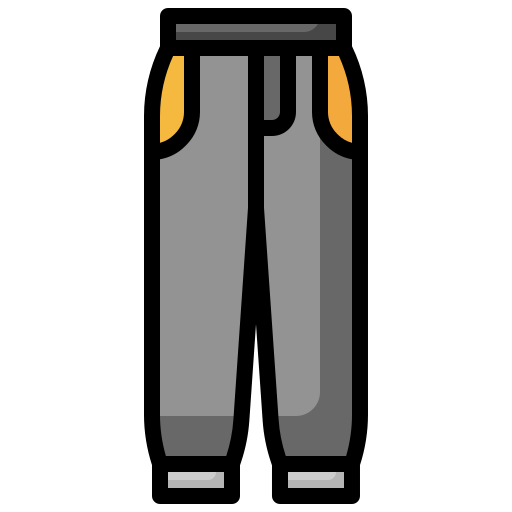 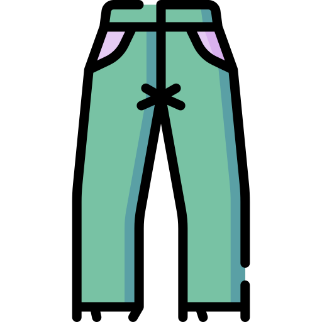 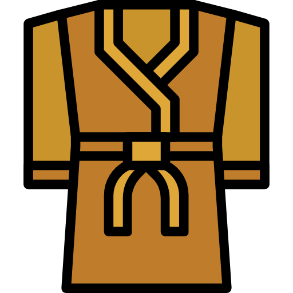 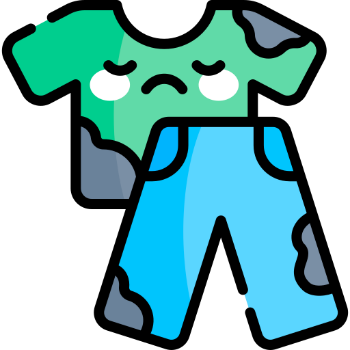 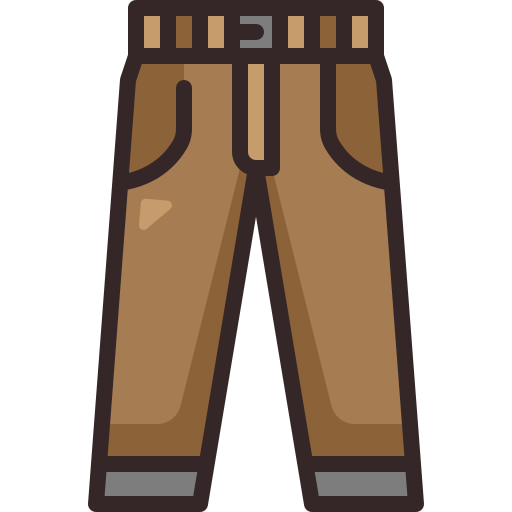 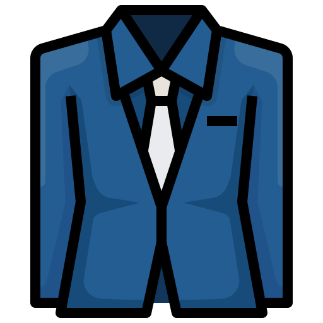 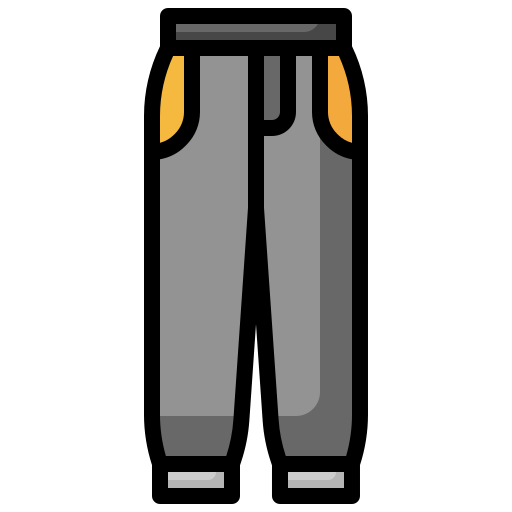 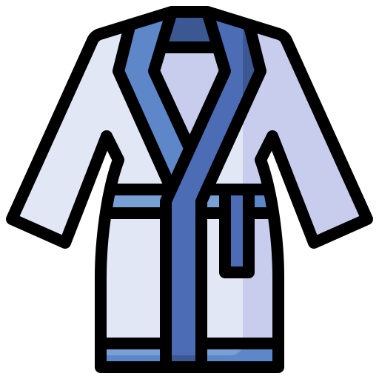 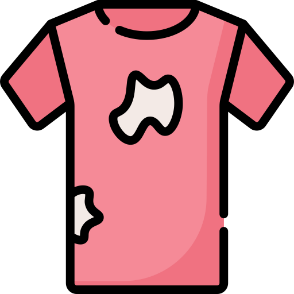 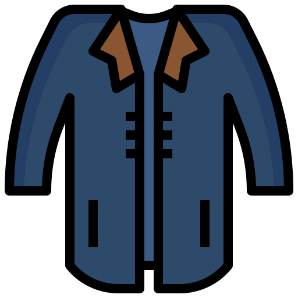 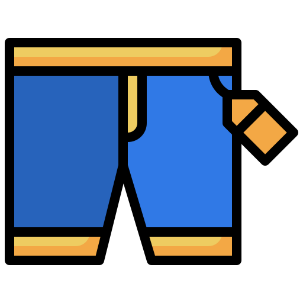 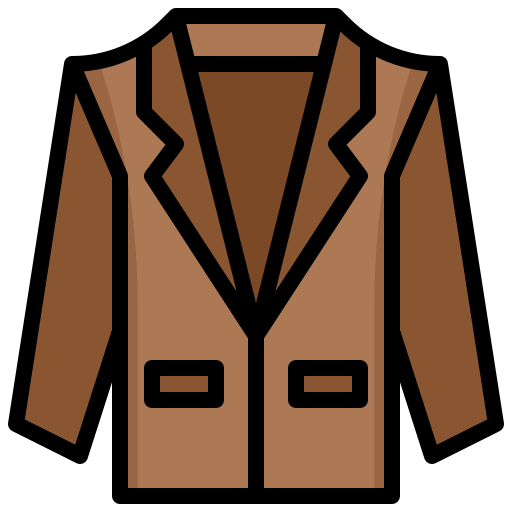 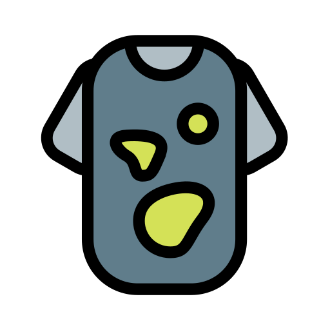 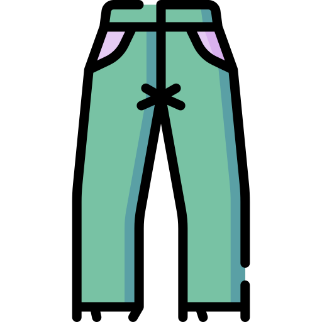 “

생각정리 잘함 VS 생각정리 못함










  




“
근본적으로 생각정리가 잘 되지 않는 이유
1
생각정리를 머릿속에서만 한다
요인 5
요인 6
요인 7
요인 4
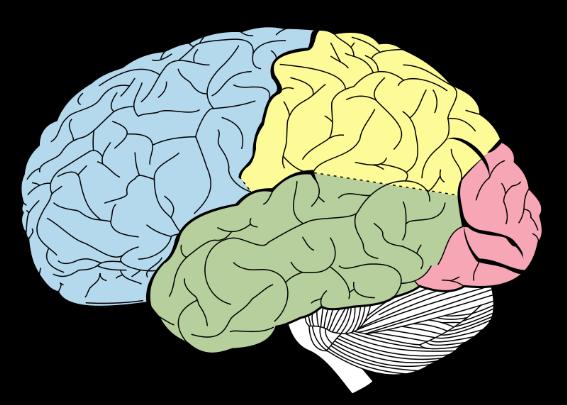 요인 3
요인 8
요인 2
요인 9
요인 10
요인 1
요인 5
요인 4
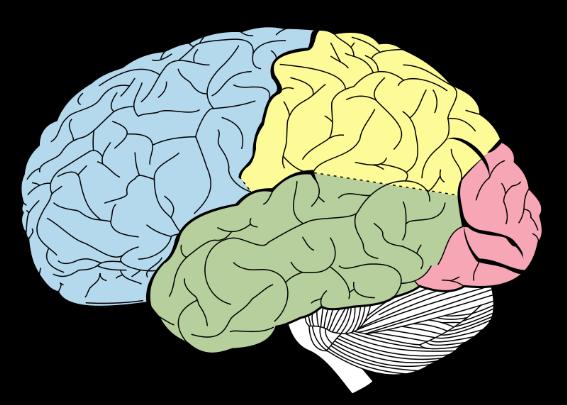 요인 3
요인 2
요인 1
요인 5
요인 4
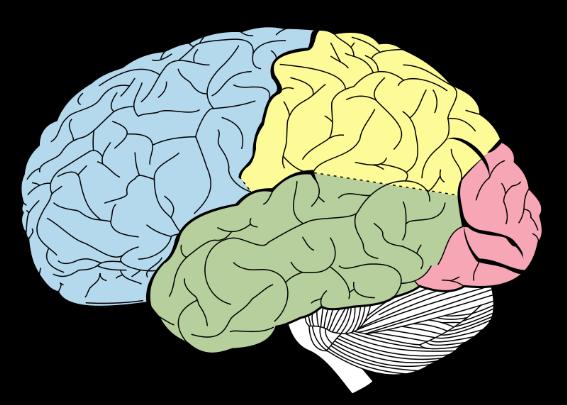 요인 3
요인 2
요인 1
요인 6
요인 7
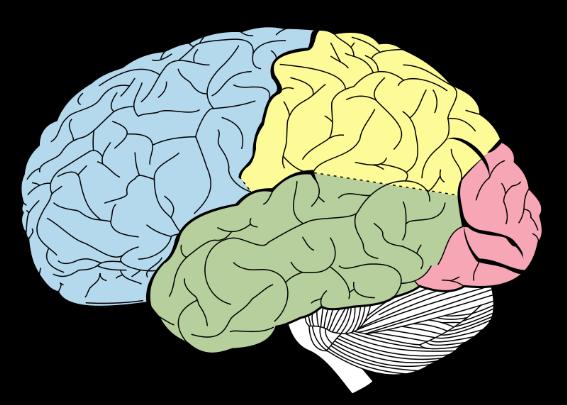 요인 8
요인 2
요인 9
요인 10
요인 1
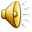 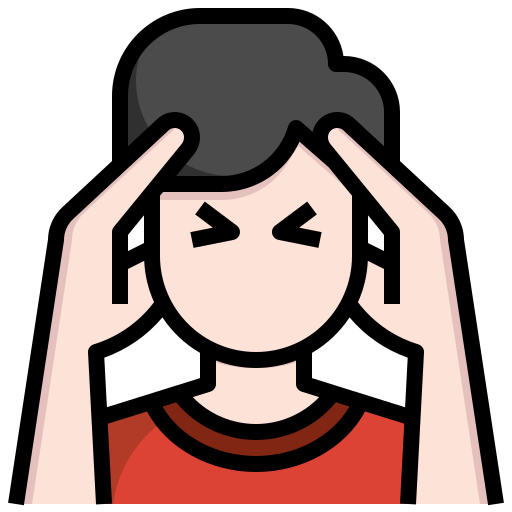 머릿속이 복잡할 수 밖에 없다 !
근본적으로 생각정리가 잘 되지 않는 이유
1
생각정리를 머릿속에서만 한다
근본적으로 생각정리가 잘 되지 않는 이유
1
생각정리를 머릿속에서만 한다
2
생각정리 법칙을 모르고 있다
근본적으로 생각정리가 잘 되지 않는 이유
1
생각정리를 머릿속에서만 한다
2
생각정리 법칙을 모르고 있다
3
생각정리 Tool을 사용하지 않는다
“

생각정리의 시작























































        
        










  




“
생각
생각
생각
생각
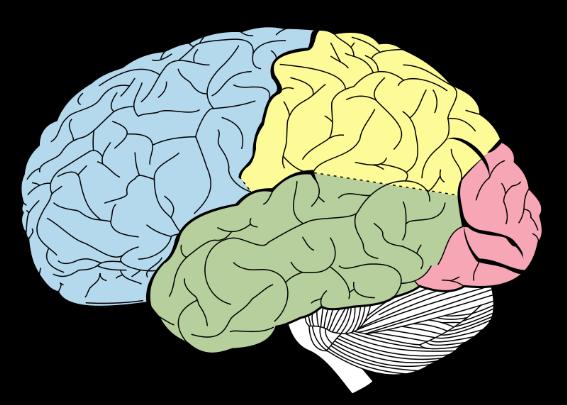 고민
생각
고민
고민
생각
생각
생각
생각
생각
생각
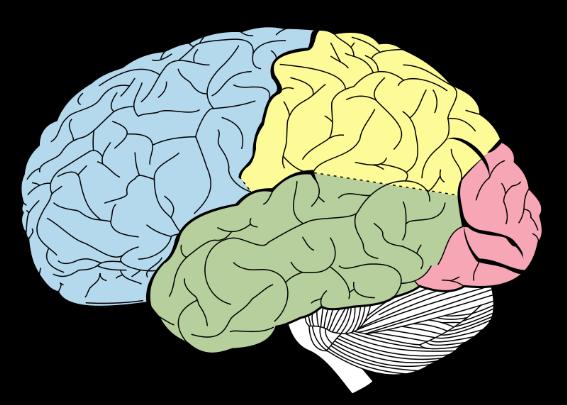 고민
생각
고민
고민
생각
생각
생각정리의 시작은 보이지 않는 생각을 밖으로 끄집어 내야 한다
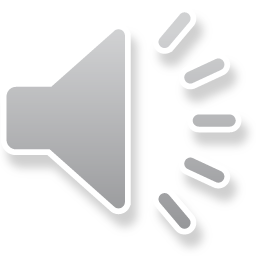 “
사라지는 말보다 글로 정리해야 한다

























































        
        










  




“
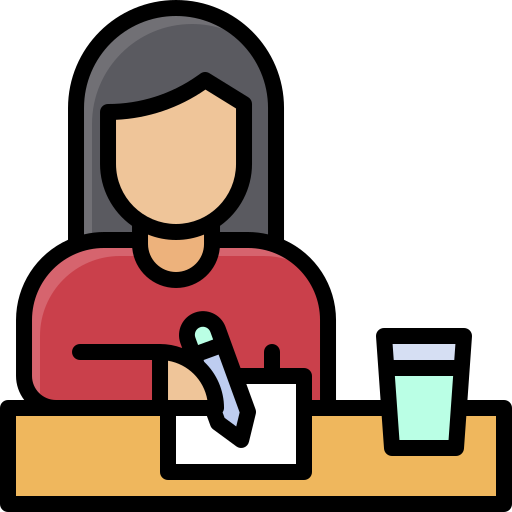 “

생각의 시각화










  




“
눈에 보이지 않는 생각은 정리할 수 없다 !
시각화
생각
정리
시각화
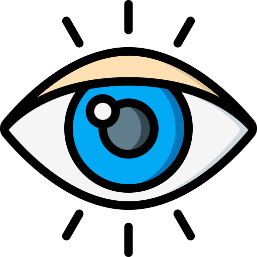 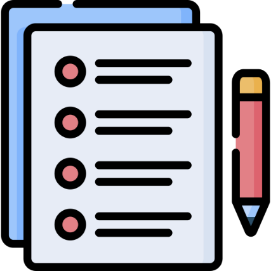 생각, 정보, 업무, 아이디어
How?
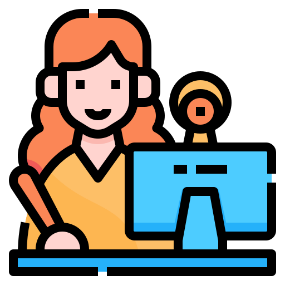 효율적으로 생각, 정보, 업무의 시각화
생각정리의 법칙

        











  




“
생각정리 순서 : 나열 – 분류 – 구조화
생각의 나열


            학습법, 스마트싱킹, 무엇인가? 왜 필요한가? 언제 필요한가? 사례, 계획, 실천, 생각, 판단, 선택, 미래, 생각정리
             생각을 정리하는 법, 생각정리가 어려운 이유, 생각정리를 머릿속에서만 하려고 한다, 생각정리 법칙을 모른다
             생각정리 도구, 만다라트. 오타니, 효율적인 사고, 대학생 취업준비 사례, 명쾌하게 생각하는 법?, 
             목표를 달성 하는 법, 의사결정, 문제해결, 인문학적 사고, 통찰력, 면접, 학습은 핵심이고 문제는 본질, 핵심욕구, 
             가치중심사고, 생각의 구조, 가중치, 변수가 많다, 상황, 관계, 변수, 추측, 선입견, 의외 성, 걱정, 
             목표달성에 필요한 구체적인 실천방법, 계획을 적는다, 합리적인 생각, 우리가 의사결정 과정의 문제,
             만다라트 작성법, 로직트리, 마인드 맵, 3의 법칙, 내 맘대로 비이성적 결정, 내 마음대로 감정적으로 결정, 
             (마음에 드는)이성으로 합리화, 자기설득, 합리적 판단이라고 생각, 착각, 효율성 중심 결정, 가장 효율적인 것을 
             선택하려 노력 (예 가성비,시간과 돈에 대한 강박관념)문제, 개인적으로 곤란한 상황, 선택, 
             결정하기 어려운 상황, 타인과의 갈등 상황,사회적인 문제,가치중심으로 의사결정, 핵심가치를 중심으로
             고려해야 할 변수를 3가지로 줄인다,각 변수마다 핵심가치를 기준으로 가중치를 결정, 효율성의 비중,
             문제의 본질을 통찰하는 3개의 핵심요소 ,Fact, 핵심욕구, 상식, 생각의 구조화






















































        
        










  




“
원숭이, 바나나, 호랑이 중 서로 연관성이 깊은 단어 두 개를 짝지으라
원숭이, 바나나, 호랑이 중 서로 연관성이 깊은 두 개를 짝 지시오
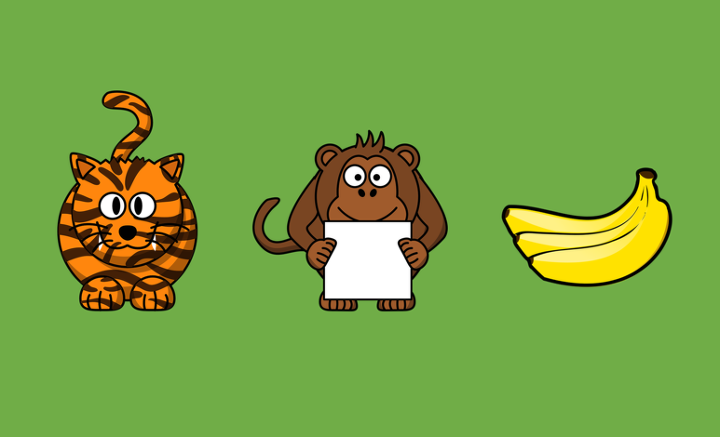 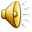 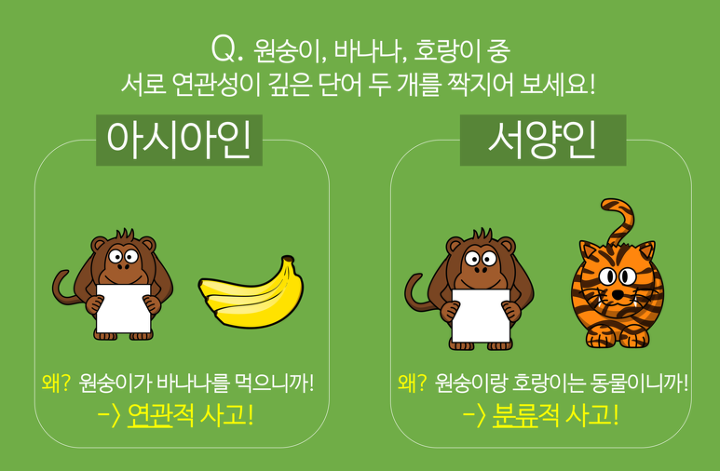 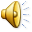 원숭이, 바나나, 호랑이 중 서로
서로 연관성이 깊은 것들 끼리 짝 지시오
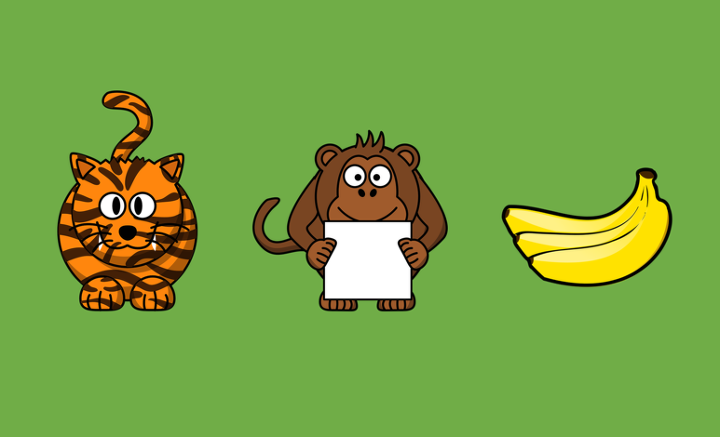 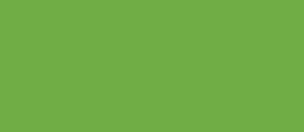 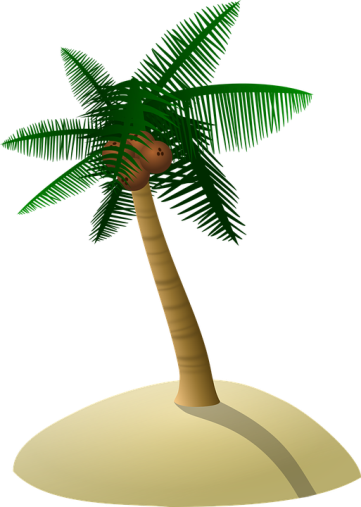 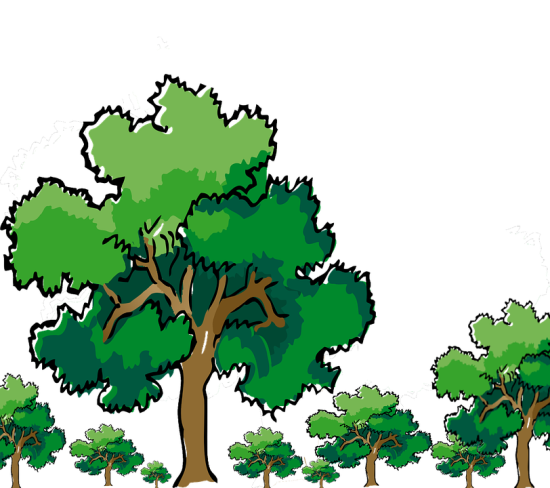 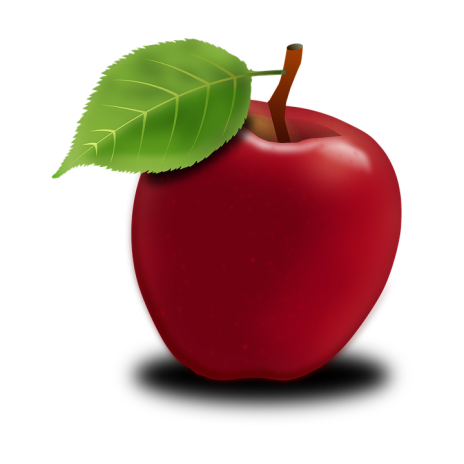 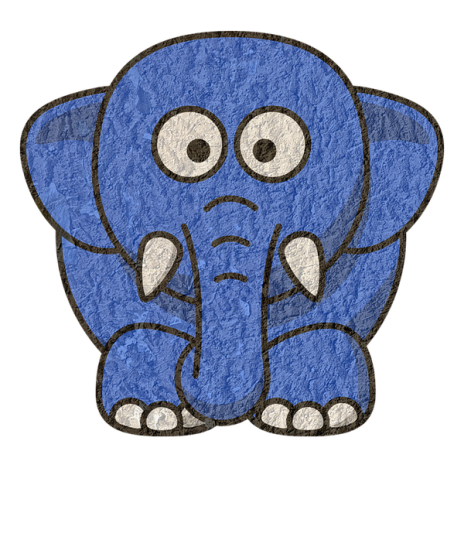 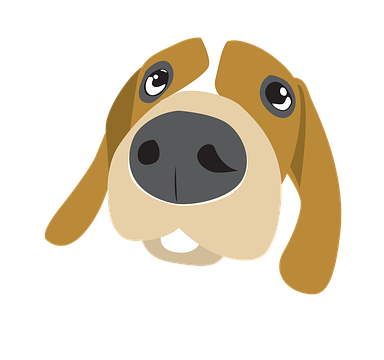 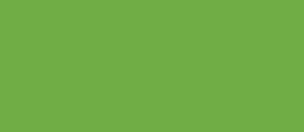 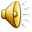 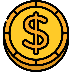 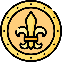 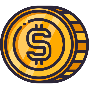 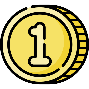 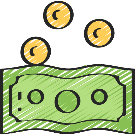 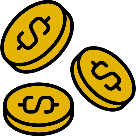 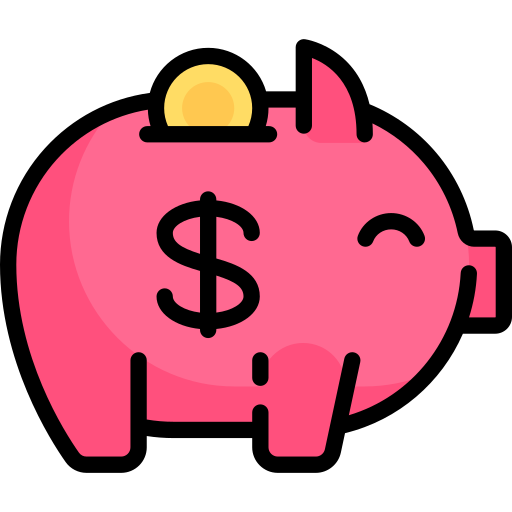 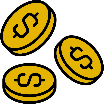 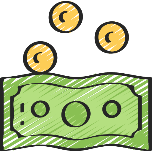 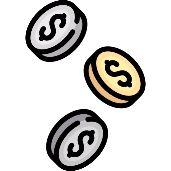 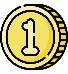 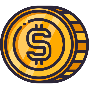 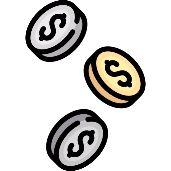 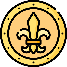 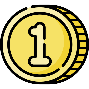 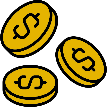 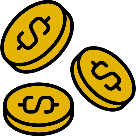 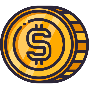 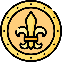 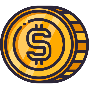 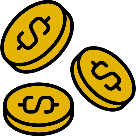 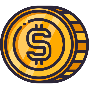 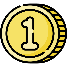 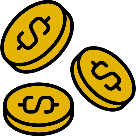 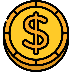 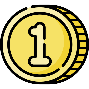 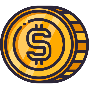 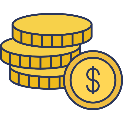 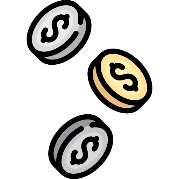 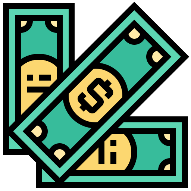 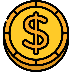 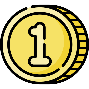 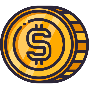 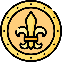 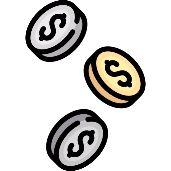 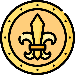 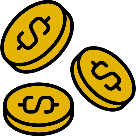 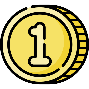 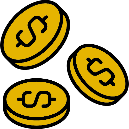 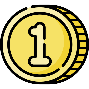 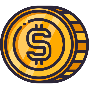 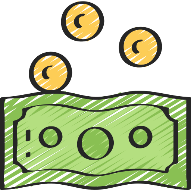 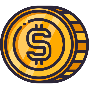 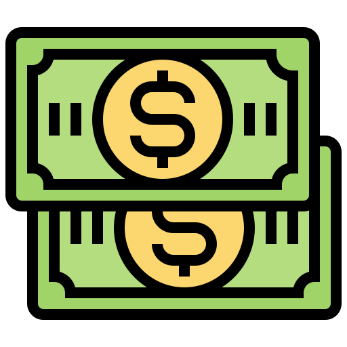 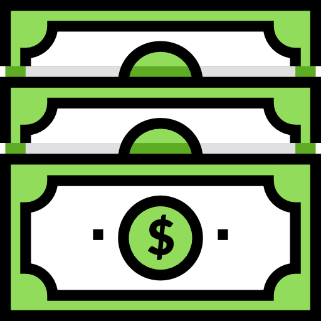 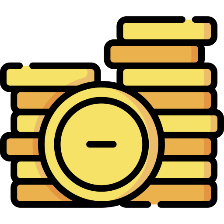 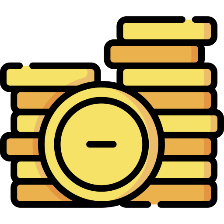 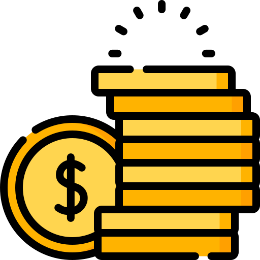 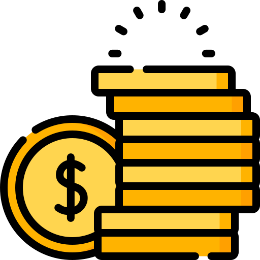 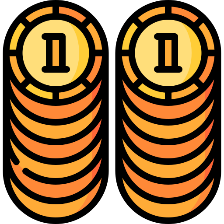 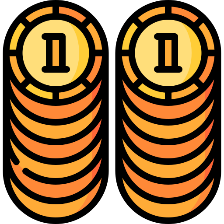 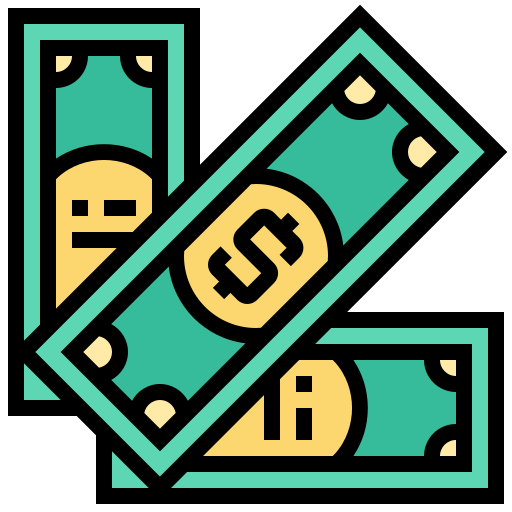 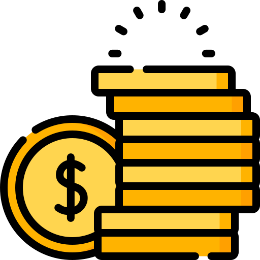 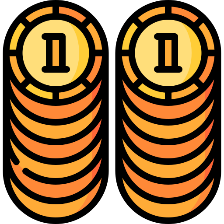 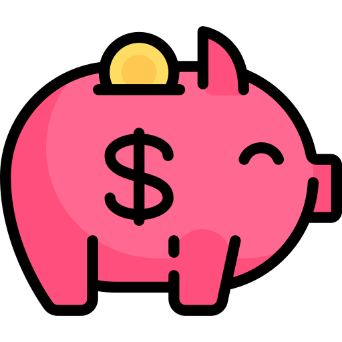 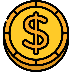 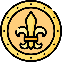 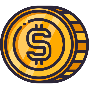 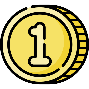 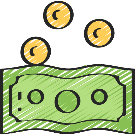 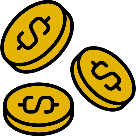 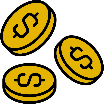 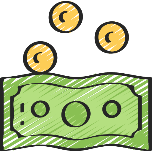 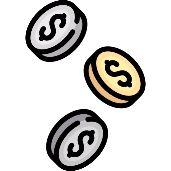 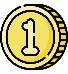 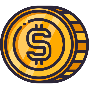 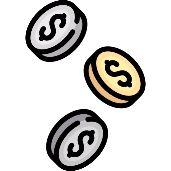 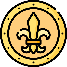 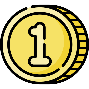 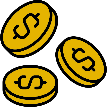 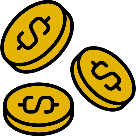 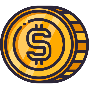 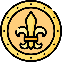 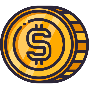 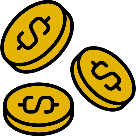 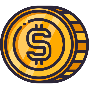 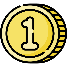 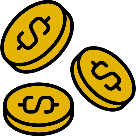 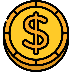 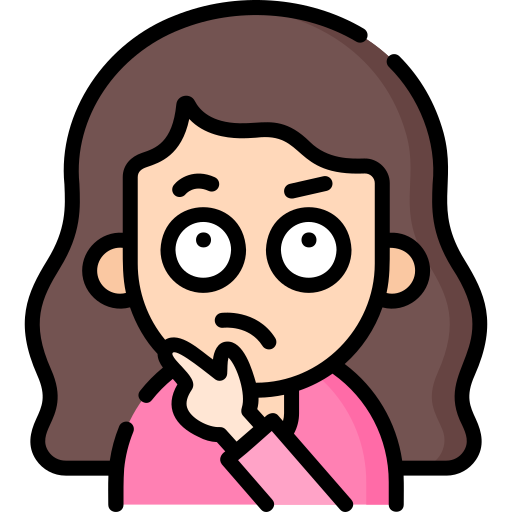 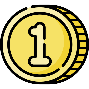 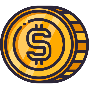 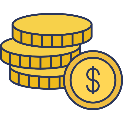 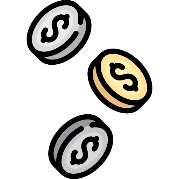 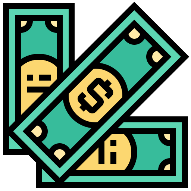 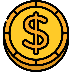 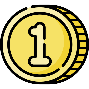 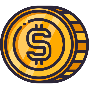 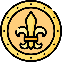 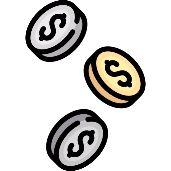 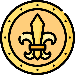 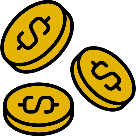 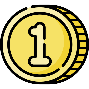 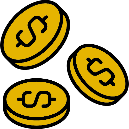 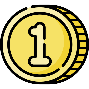 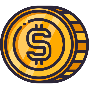 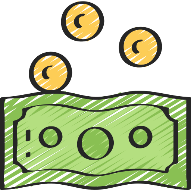 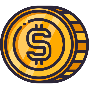 생각정리 순서 : 나열 – 분류 – 구조



     나열           분류              구조화        

   


























        
        










  




“
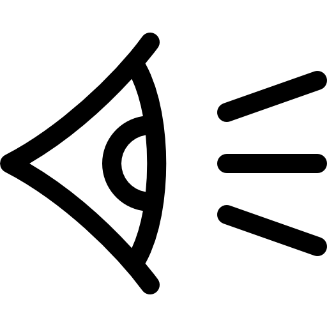 구조화 사고란?
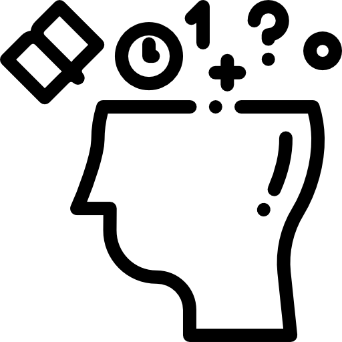 3. 논리적으로 정리하는
       사고법
2. 단문, 
       번호 & 다이어그램 활용
1 .한 눈에  볼 수 있도록
생각 정리 프로세스
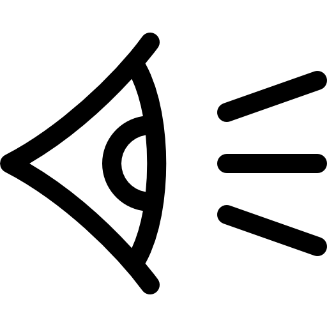 머리 속 생각을
꺼내서
눈에 보이게
늘어놓고
생각을 
구조화한다
합치고, 버리고
기준을 갖고 분류
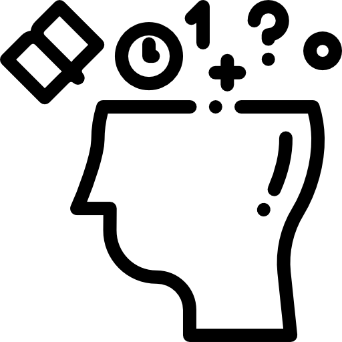 발산의 과정
수렴의 과정
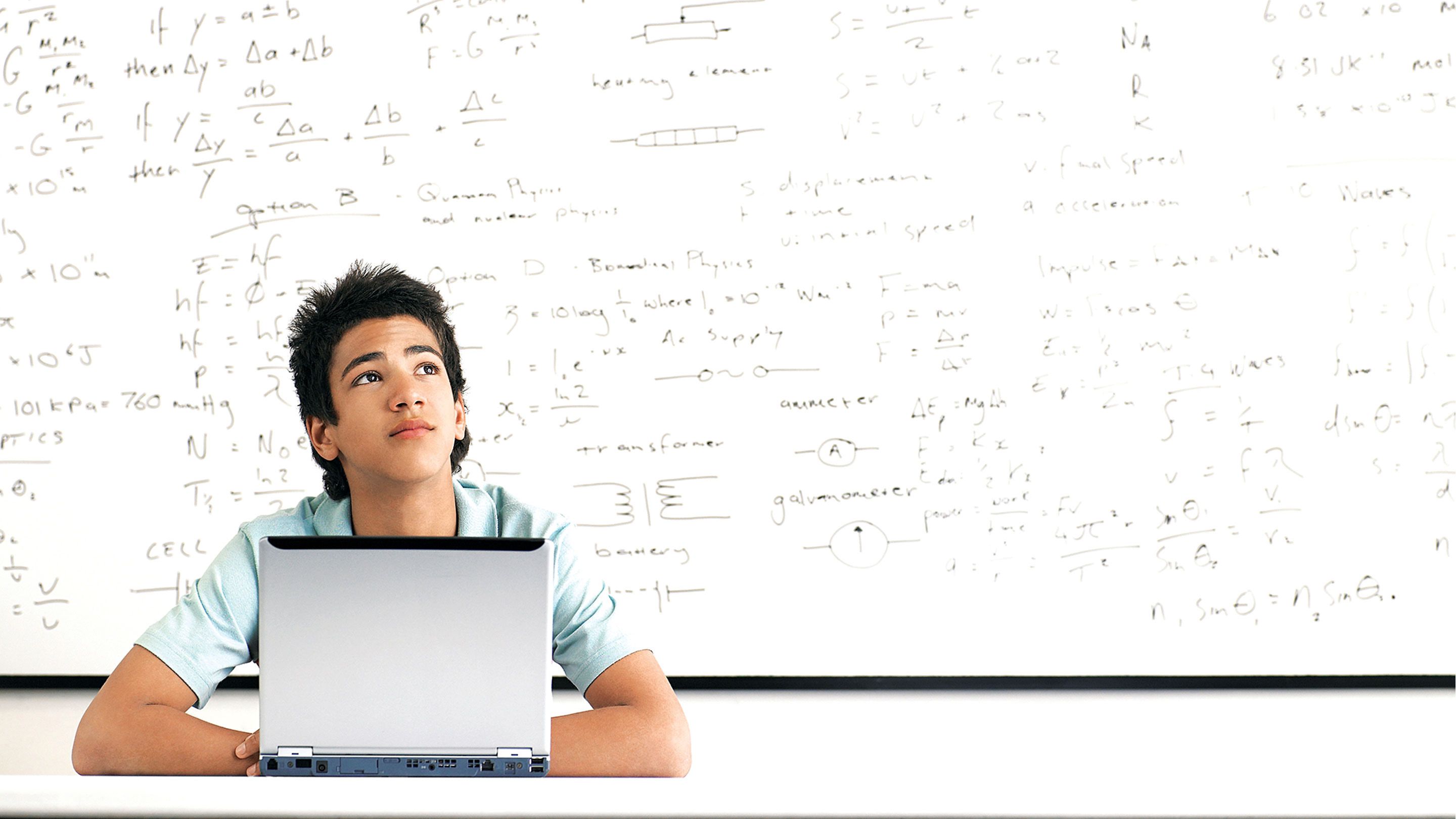 생각정리 사례
생각의 나열


            학습법, 스마트싱킹, 무엇인가? 왜 필요한가? 언제 필요한가? 사례, 계획, 실천, 생각, 판단, 선택, 미래, 생각정리
             생각을 정리하는 법, 생각정리가 어려운 이유, 생각정리를 머릿속에서만 하려고 한다, 생각정리 법칙을 모른다
             생각정리 도구, 만다라트. 오타니, 효율적인 사고, 대학생 취업준비 사례, 명쾌하게 생각하는 법?, 
             목표를 달성 하는 법, 의사결정, 문제해결, 인문학적 사고, 통찰력, 면접, 학습은 핵심이고 문제는 본질, 핵심욕구, 
             가치중심사고, 생각의 구조, 가중치, 변수가 많다, 상황, 관계, 변수, 추측, 선입견, 의외 성, 걱정, 
             목표달성에 필요한 구체적인 실천방법, 계획을 적는다, 합리적인 생각, 우리가 의사결정 과정의 문제,
             만다라트 작성법, 로직트리, 마인드 맵, 3의 법칙, 내 맘대로 비이성적 결정, 내 마음대로 감정적으로 결정, 
             (마음에 드는)이성으로 합리화, 자기설득, 합리적 판단이라고 생각, 착각, 효율성 중심 결정, 가장 효율적인 것을 
             선택하려 노력 (예 가성비,시간과 돈에 대한 강박관념)문제, 개인적으로 곤란한 상황, 선택, 
             결정하기 어려운 상황, 타인과의 갈등 상황,사회적인 문제,가치중심으로 의사결정, 핵심가치를 중심으로
             고려해야 할 변수를 3가지로 줄인다,각 변수마다 핵심가치를 기준으로 가중치를 결정, 효율성의 비중,
             문제의 본질을 통찰하는 3개의 핵심요소 ,Fact, 핵심욕구, 상식, 생각의 구조화






















































        
        










  




“
생각의 분류

         스마트싱킹,
           무엇인가? 왜 필요한가? 언제 필요한가? 사례, 계획, 실천, 생각, 판단, 선택, 미래, 

          생각 정리
          생각을 정리하는 법, 생각정리가 어려운 이유, 생각정리를 머릿속에서만 하려고 한다, 생각정리 법칙을 모른다
          생각 정리 도구, 로직트리, 마인드 맵, 3의 법칙, 생각의 구조화

          목표달성  
           만다라트. 오타니, 효율적인 사고, 대학생 취업준비 사례, 명쾌하게 생각하는 법? 목표를 달성 하는 법, 
           만다라트 작성법, 목표달성에 필요한 구체적인 실천방법, 계획을 적는다, 합리적인 생각

          의사결정,
           내 맘대로 비이성적 결정, 내 마음대로 감정적으로 결정, (마음에 드는)이성으로 합리화, 자기설득, 합리적 판단이라고 생각, 
           착각, 효율성 중심 결정, 가장 효율적인 것을 선택하려 노력 (예 가성비,시간과 돈에 대한 강박관념)문제, 의외 성, 걱정
           개인적으로 곤란한 상황, 선택, 가치중심사고, 생각의 구조, 가중치, 변수가 많다, 상황, 관계, 변수, 추측, 선입견, 

         문제해결
          인문학적 사고, 통찰력, 면접, 학습은 핵심이고 문제는 본질, 핵심욕구, 우리가 의사결정 과정의 문제, 결정하기 어려운 상황, 
          타인과의 갈등 상황,사회적인 문제,가치중심으로 의사결정, 핵심가치를 중심으로 고려해야 할 변수를 3가지로 줄임,
          핵심가치를 기준으로 가중치를 결정, 효율성의 비중, 문제의 본질을 통찰하는 3개의 핵심요소 ,Fact, 핵심욕구, 상식






















































        
        










  




“
스마트싱킹,
             1. 스마트싱킹이란                         생각의 구조화
             2. 스마트싱킹이 왜 필요한가?                                           
             3. 개념정의  

                                                                              생각정리
                                                                                1. 생각정리가 어려운 이유
                                                                                2. 생각정리 방법
                                                                                3. 생각정리 사례 

                                                                               목표달성
                                                                                1. 만다라트 소개
                                                                                2.만다라트 활용법 
                                                                                3. 만다라트 작성법

                                                                               의사결정,
                                                                                 1. 의사결정 과정의 문제
                                                                                 2. 합리적인 의사결정 방법 
                                                                                 3. 가치 중심 사고
  
                                                                               문제해결
                                                                                 1. 인문학적 통찰력,  
                                                                                 2. 본질을 봐라
                                                                                 3. Fact, 핵심욕구, 상식






















































        
        










  




“
“
나열된 정보
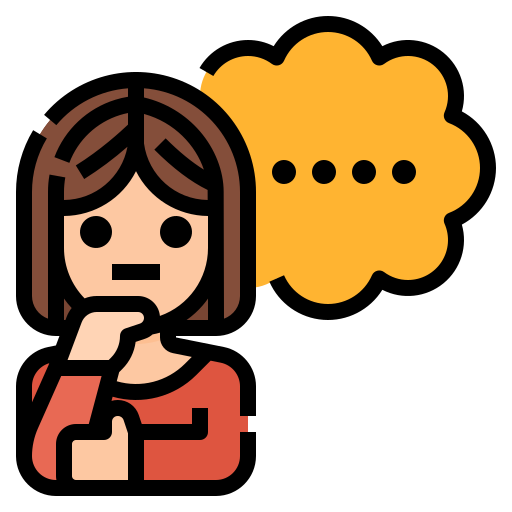 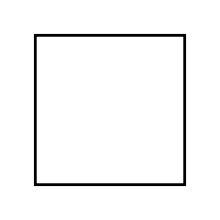 “
구조화
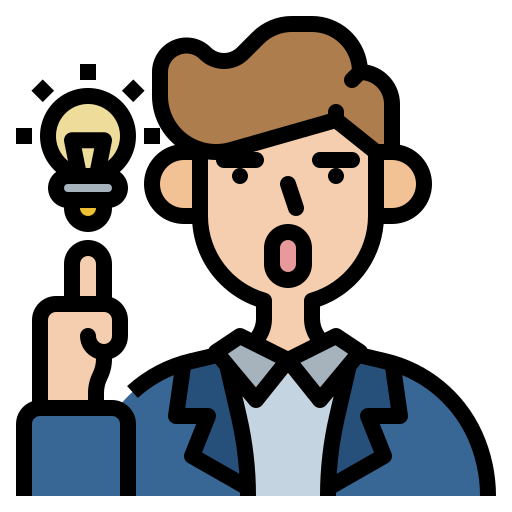 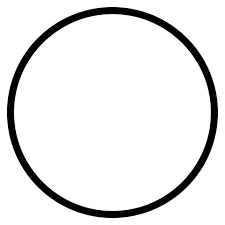 일상 모든 분야에서 사용할 수 있는 생각정리의 기본


나열 – 분류 – 구조화



           업무, 문서작성, 아이디어, 스피치, 글쓰기, 의사결정 등 
                  우리 삶의 모든 부분에 적용가능
생각 정리를 통한 비즈니스 문서 작성


  e-mail 작성 사례
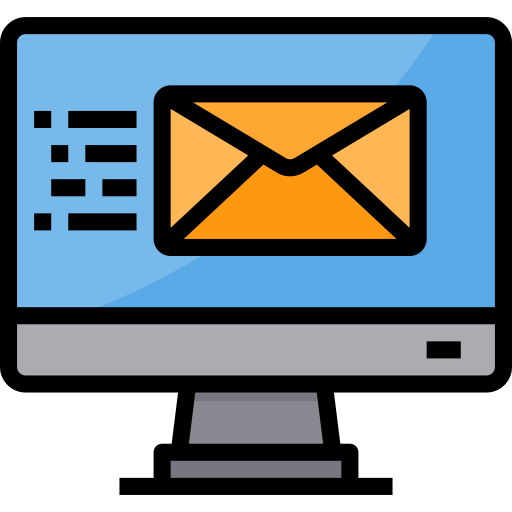 안녕하세요 한경욱 차장님. 본사 식품수출Team 서기원 과장입니다.
         다름이 아니 오라 지난 달 차장님께서 본사 방문할 때 논의하였던 Worldwide Food Expo 2021 행사에 
         시장 트랜드 및 신규파트너발굴을 위해 당사 핵심 고객사인 CJ푸드의 조성우 부장님과 동반 출장 예정입니다.
         바쁘실 텐데 급하게 연락 드려 죄송합니다. 무엇보다 행사기간 중 행사장 주변 숙소가 부족할 수 있으니 
         9/13~16일 동안 현지호텔 3박 예약을 부탁 드리며, 추가로 CJ푸드와  동반출장인 만큼 예우차원에서 
         출장기간 동안 시카고 지사 소유의 법인차량지원  부탁 드립니다. 

         또한 본부장님 지시로 Worldwide Food Expo 2021 행사 참석 이후 9월16일 현지기업들과 
         2022 시장전망 관련 미팅이 필요하오니 해당기업들과 Contact 하여 미팅일정 잡아주시고 
         일정이 확정 되는대로 바로 연락 부탁 드리겠습니다.

        추신 : EXPO 참관 시 원활한 미팅을 위해 통역이 필요할 듯 합니다. 수준급 통역 가능하신 분 
                 미리 섭외 부탁 드립니다.

              감사합니다. 식품수출Team  서기원 올림. 




















































        
        










  




“
“
안녕하세요 한경욱 차장님. 본사 식품수출Team 서기원 과장입니다.
         다름이 아니 오라 지난 달 차장님께서 본사 방문할 때 논의하였던 Worldwide Food Expo 2021 행사에 
         시장 트랜드 및 신규파트너발굴을 위해 당사 핵심 고객사인 CJ푸드의 조성우 부장님과 동반 출장 예정입니다.
         바쁘실 텐데 급하게 연락 드려 죄송합니다. 무엇보다 행사기간 중 행사장 주변 숙소가 부족할 수 있으니 
         9/13~16일 동안 현지호텔 3박 예약을 부탁 드리며, 추가로 CJ푸드와  동반출장인 만큼 예우차원에서 
         출장기간 동안 시카고 지사 소유의 법인차량지원  부탁 드립니다. 

         또한 본부장님 지시로 Worldwide Food Expo 2021 행사 참석 이후 9월16일 현지기업들과 
         2022 시장전망 관련 미팅이 필요하오니 해당기업들과 Contact 하여 미팅일정 잡아주시고 
         일정이 확정 되는대로 바로 연락 부탁 드리겠습니다.

        추신 : EXPO 참관 시 원활한 미팅을 위해 통역이 필요할 듯 합니다. 수준급 통역 가능하신 분 
                 미리 섭외 부탁 드립니다.

              감사합니다. 식품수출Team  서기원 올림. 




















































        
        










  




“
안녕하세요. 한경욱 차장님. 본사 식품수출Team 서기원 과장입니다.  바쁘실 텐데 급하게 연락 드려 죄송합니다. 
            다음달 Worldwide Food Expo 2018 출장과 관련 사항을 아래와 같이 정리하여  보내 드리오니 참고 부탁 드립니다. 

                                                                         - 아 래 - 

                                       1. 출장개요
                                          1) 장소 : Worldwide Food Expo 2021 전시장
                                          2) 일정 : 9/13~16일
                                          3) 인원 : 서기원 팀장, CJ푸드 조성우 부장 (동반출장)

                                       2. 출장 목적
                                          - 시장 트랜드 및 신규파트너 발굴
 
                                        3. 요청사항
                                           1) 숙박 및 차량 지원
                                                - 9/13~16일 현지 호텔 3박 예약
                                                - 예우차원에서 출장기간 시카고 지사 소유의 법인차량지원 요망
 
                                           2) 현지기업 미팅섭외 
                                                - 9월16일 현지기업들과 2022 시장전망 관련 미팅 필요
                                                - 현지기업들과 Contact 후, 일정확정 시 바로 회신요망.(본부장님 지시사항)

                                           3) 통역지원 
                                              - EXPO 참관 시 원활한 미팅을 위해 수준급 통역 지원 요망

                                                                                                            감사합니다. 식품수출Team 서기원 올림






















































        
        










  




“
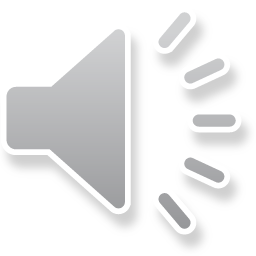 뇌에 꽂히는
3의 로직 트리
1. 주요 토픽
3. 하위 토픽
2. 하위 토픽
1. 하위 토픽
3. 하위 토픽
2. 하위 토픽
1. 하위 토픽
3. 하위 토픽
2. 하위 토픽
1. 하위 토픽
중심 토픽
2. 주요 토픽
3. 주요 토픽
How?
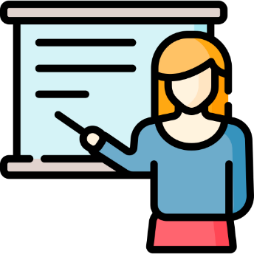 생각정리 법칙을 활용해서
 어떻게 발표 내용을 숙지할 것인가 ?
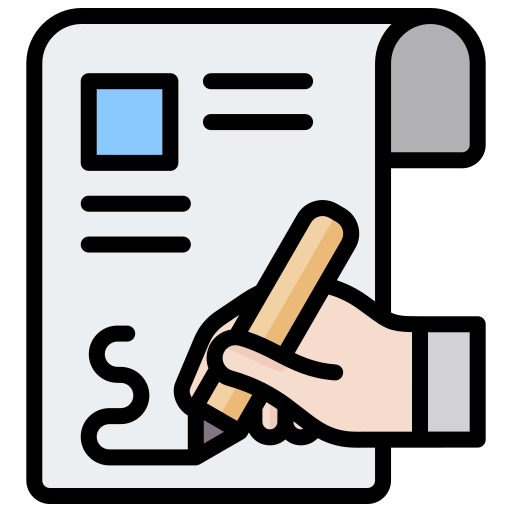 스크립트 작성
​
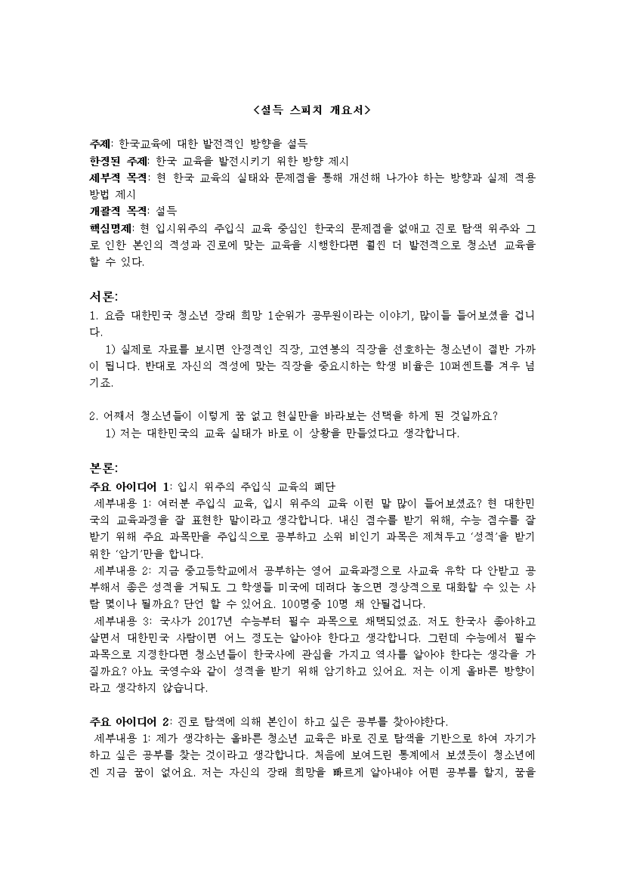 나열된 정보는 머리속에 들어가지 않는다 !
프레젠테이션 내용 숙지 Precess
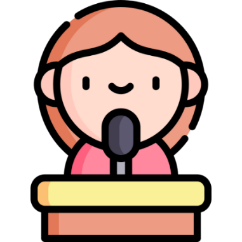 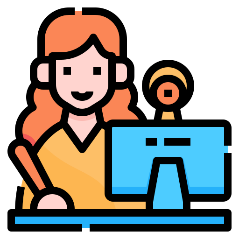 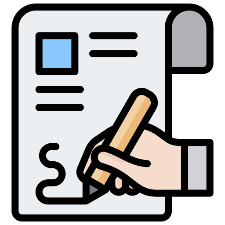 연습
숙지
정리
프레젠테이션



내용 정리
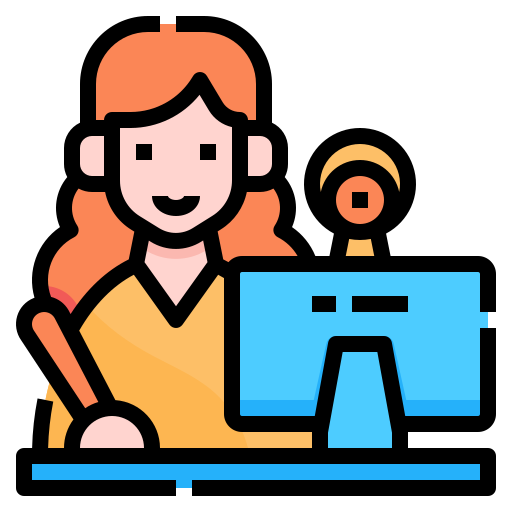 구조화
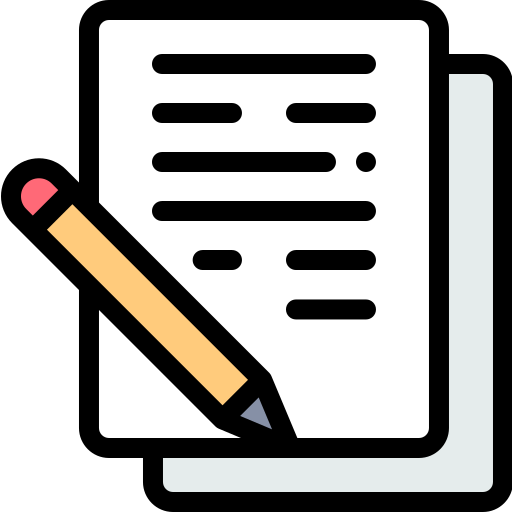 1P 스피치 개요서 작성
한 장으로 정리해서 말하는 ‘원 페이지 스피치 개요서
대입 정시를 확대해야 한다
선발과정에서 
공정성 보장
사교육 부담 완화
재도전 기회 부여
- 근거 통계 사례 1
- 근거 통계 사례 2
- 근거 통계 사례 3
- 근거 통계 사례 1
- 근거 통계 사례 2
- 근거 통계 사례 3
- 근거 통계 사례 1
- 근거 통계 사례 2
- 근거 통계 사례 3
프레젠테이션



내용 숙지
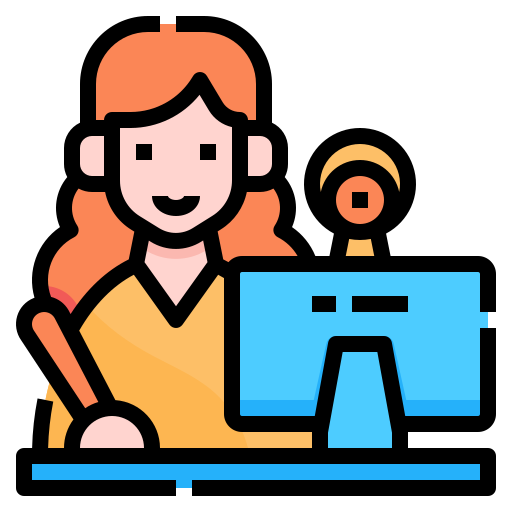 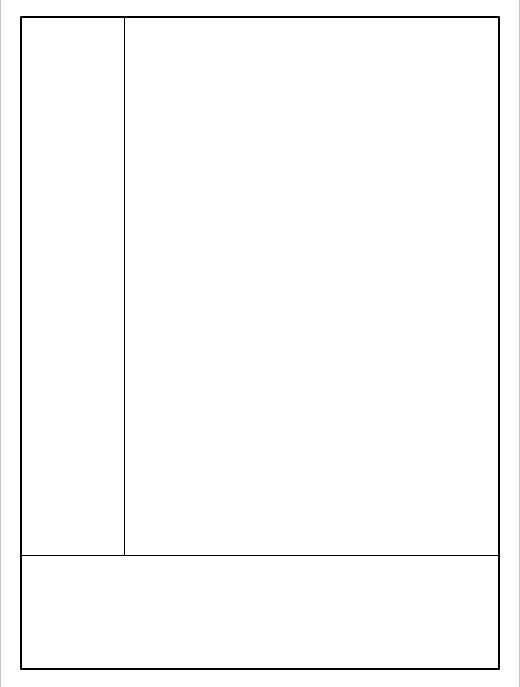 키워드 영역
노트 필기 영역
요약 영역
.




















































        
        










  




“
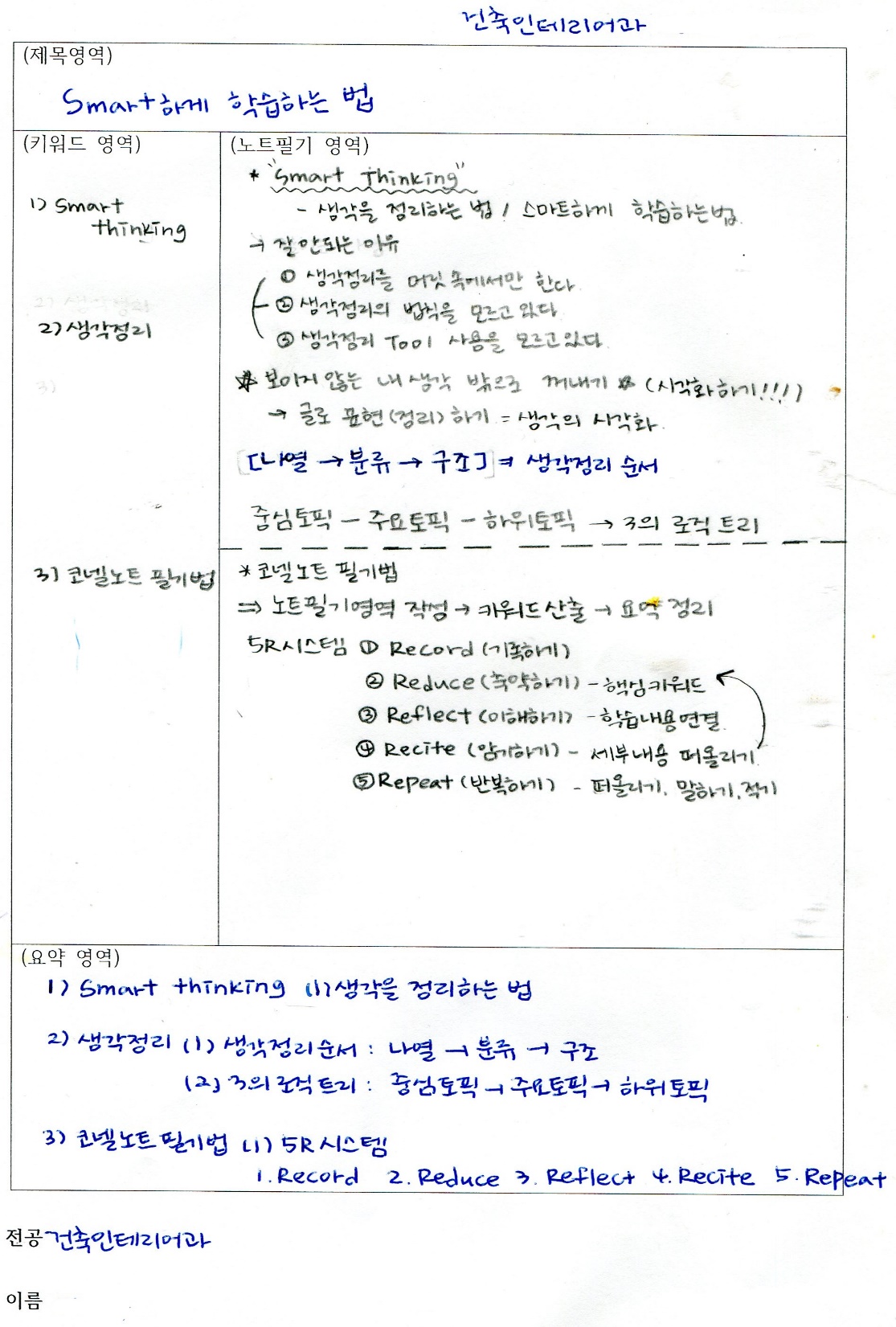 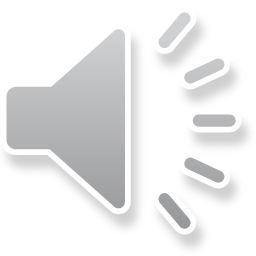 ​
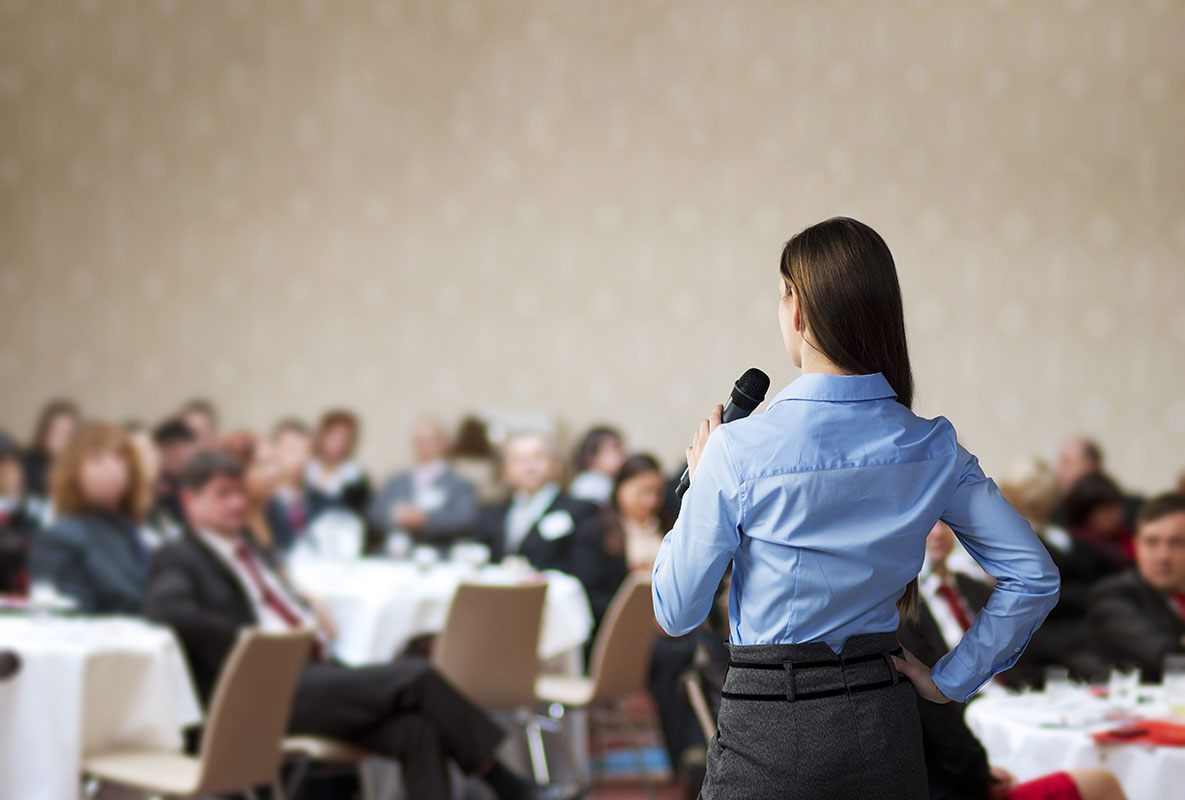 16시간 강의
발표 원고는 몇 장이었을까요?
1 page
​
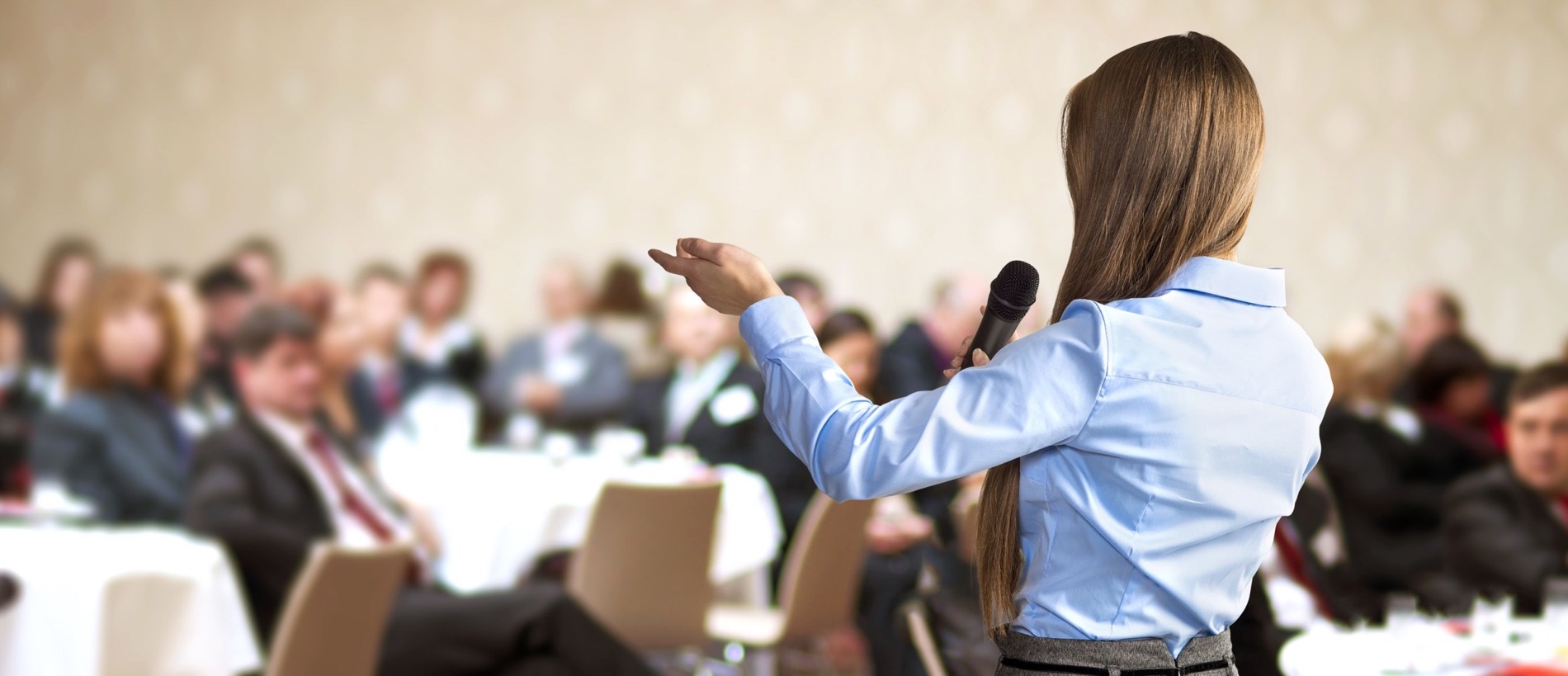 키워드
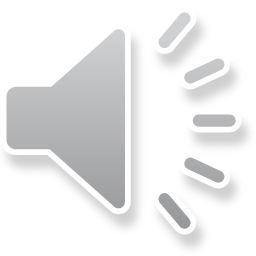 키워드 중심으로 숙지하기  !
1
발표 내용을 숙지하는 기본 방법
2
키워드는 일정의 이정표 역할
3
발표 내용의 흐름에 집중 가능
​
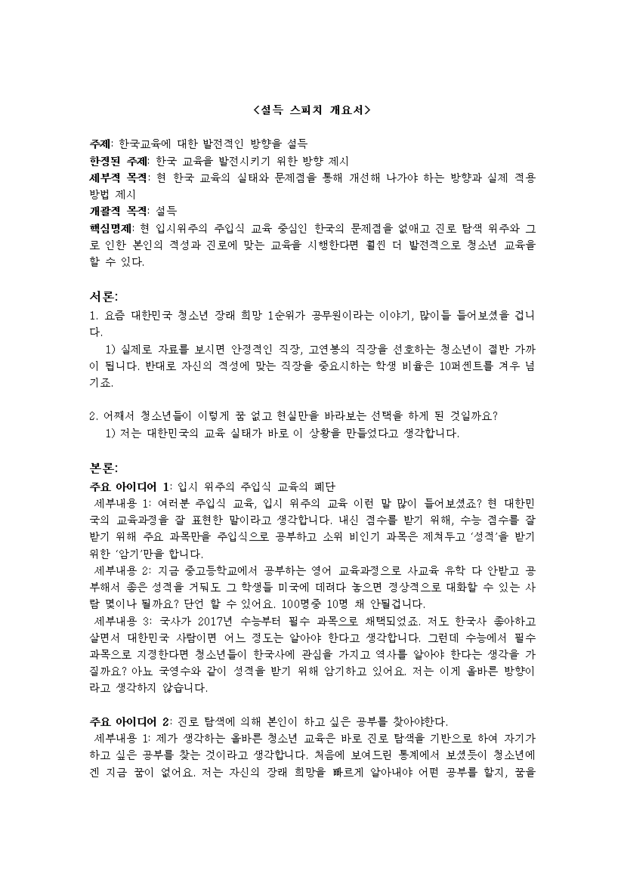 나열된 정보는 머리속에 들어가지 않는다 !
​
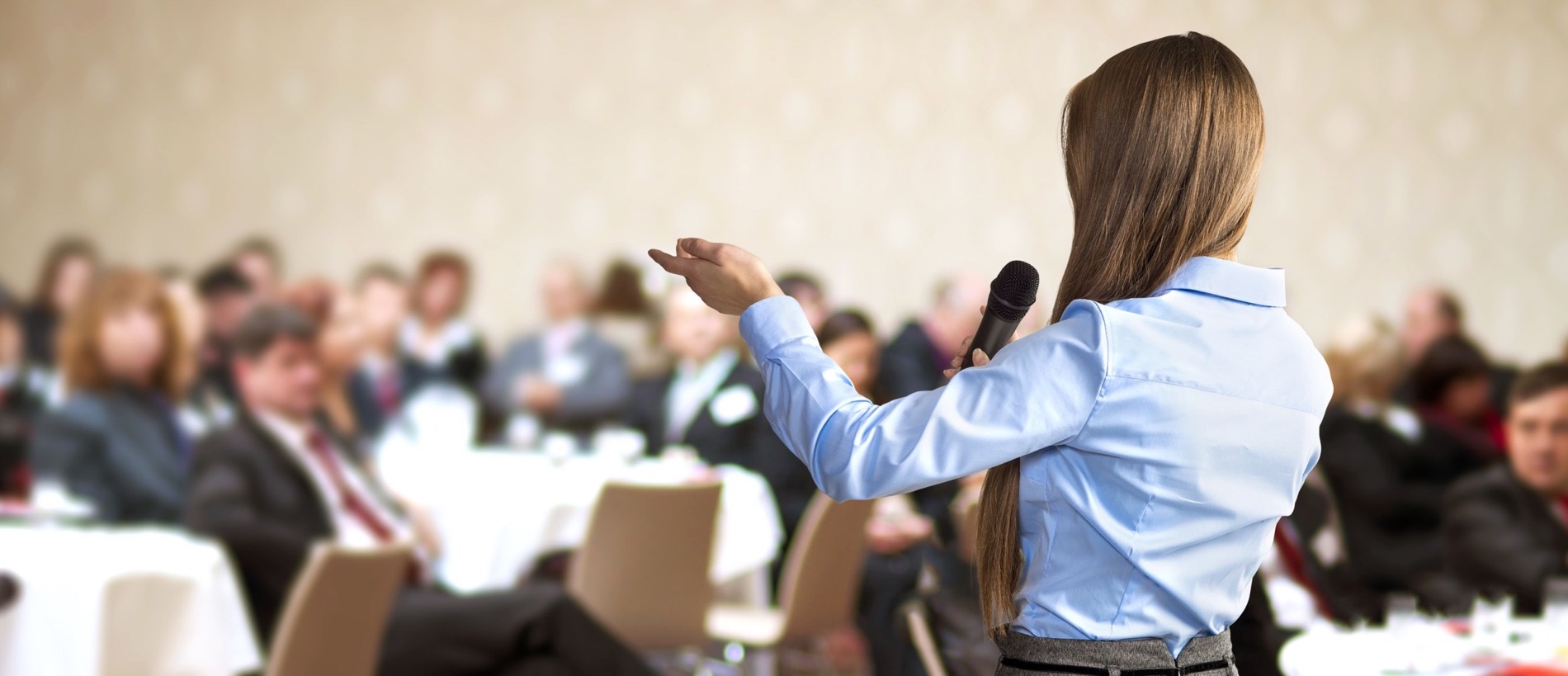 키워드 중심
키워드 중심 큐카드를 활용하여 토론 발표 내용 숙지하기
논제 : 기본소득제를 도입해야 하는가? (찬성)
(요점) 기술발전으로 일자리 감소 문제 대안 

(설명) 4차 산업혁명 / 인공지능
           좋은 일자리 감소      민간 해결 불가능      
                 정부 개입 필요 

(근거)  논문, 전문가 의견 ,해외사례
           클라우드 슈밥 저서, (4차 산업혁명)
전체 흐름, 본론
오프닝, 엔딩
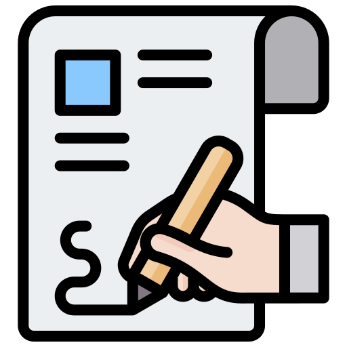 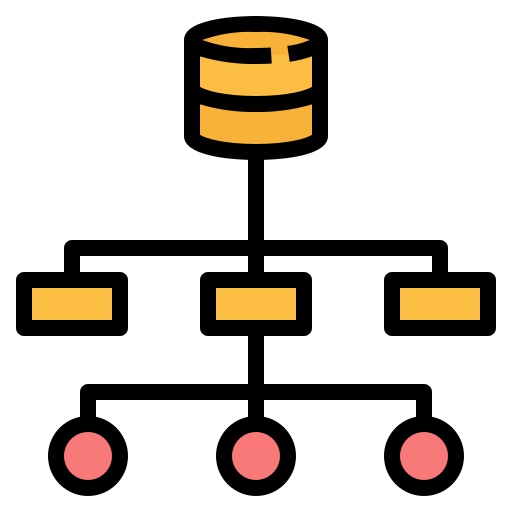 스크립트 작성
1P 스피치 개요서
키워드, 구체적 수치는 PPT에 작성
How?
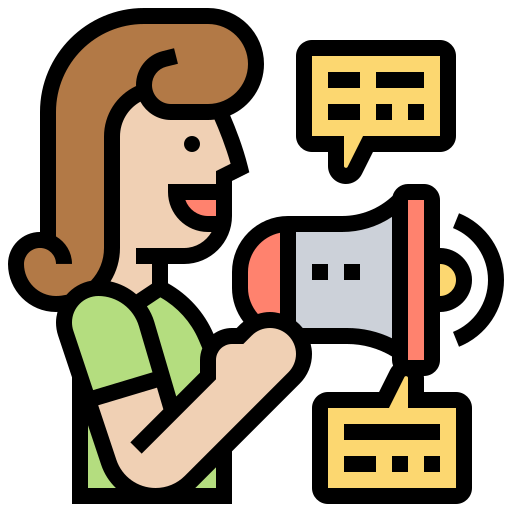 논리적 스피치 & 실전 프레젠테이션